التغذية والسرطان
الدكتور
مؤنس أبو منصور
أخصائي أمراض دم و أورام
داما روز -26/4/2016
السرطان من أسباب الوفيات الرئيسية في جميع أنحاء العالم.
وأودى بحياة 84مليون شخص من (2005-2014)

وتحدث أكثر من 70% من مجموع وفيات السرطان في البلدان المنخفضة الدخل والبلدان المتوسطة الدخل.
ويتسبّب تعاطي التبغ، وحده، في نحو 5ر1 مليون حالة وفاة من أصل وفيات السرطان التي تحدث سنوياً.
ومن المتوقع أن ترتفع وفيات السرطان العالمية بنسبة 45% .

5ر11 مليون حالة وفاة عام 2030.

5ر15 مليون حالة سرطان جديدة عام 2030.
بالمقارنة مع عشرة ملايين حالة سرطان جديدة عام 2000 

- السعي إلى تقليل نسبة الوفيات من الأمراض غير المعدية (بما فيها مرض السرطان) إلى 25% خلال عام 2025م
Worldwide data
There were an estimated 14.1 million cancer cases around the world in 2012, of these 7.4 million cases were in men and 6.7 million in women. 
   This number is expected to increase  24
  Million by 2035
Both sexes
Lung cancer was the most common cancer worldwide contributing 13% of the total number of new cases diagnosed in 2012.
Breast cancer (women only) was the second most common cancer with nearly 1.7 million new cases in 2012.
Colorectal cancer was the third most common cancer with nearly 1.4 million new cases in 2012 


http://globocan.iarc.fr, accessed on 16/01/2015
Men
Lung cancer was the most common cancer worldwide in men contributing nearly 17% of the total number of new cases diagnosed in 2012.
The top three, lung, prostate and colorectal cancers, contributed nearly 42% of all cancers (excluding non-melanoma skin cancer).
Other common cancers contributing more than 5% were stomach and liver
 http://globocan.iarc.fr, accessed on 16/01/2015
Women
Breast cancer was the most common cancer worldwide in women contributing more than 25% of the total number of new cases diagnosed in 2012.
The top three, breast, colorectal and lung cancers, contributed more than 43% of all cancers (excluding non-melanoma skin cancer).
Cervical cancer also contributed nearly 8% of all cancers (excluding non-melanoma skin cancer).
ماهو السرطان
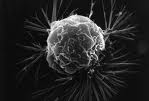 عبارة عن مرض من الأمراض يحدث فيه نمو شاذ لخلايا شاذة وهذا النمو غير مسيطر عليه ,نتيجة لتداخل عوامل جينية مع عوامل محيطية.

وقد حدد حتى الآن أكثر من 100 نوع ورم.
معظم انواع االسرطانات تكون على شكل كتلة تدعى الورم (تنمو وتنتشر).
بعض أنواع السرطان (سرطان الدم) لا يكون على شكل ورم انما تدعى ابيضاض.
ليست كل الاورام سرطانات (أورام سليمة).
السرطان= الخباثة.
السرطان =الورم الخبيث.
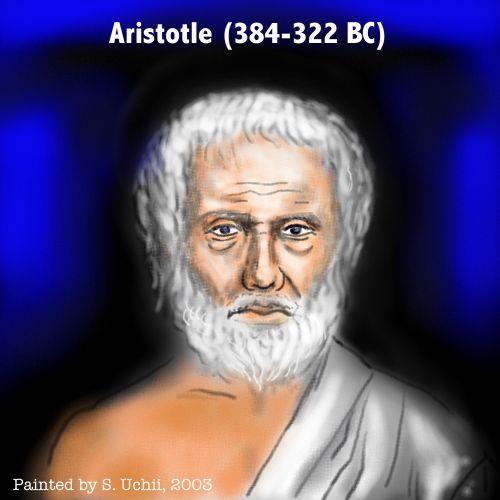 If you would understand anything, observe its beginIf you would understand anything, observe its beginning and its development.

ning and its development.
1962 James watson&Francis crick 

 التركيب الكيميائي للشيفرة الوراثية الDNA  الحجر الأساسي للوراثة
التخريب او العطب ل DNA(الطفرة) عن طريق عوامل كيميائية أوشعاعية اوبناء ل DNA عن طريق فيروسات يمكن ان يطور سرطان
15
أسباب السرطان
أسباب السرطان
العامل المسرطن:
يحدث السرطان بسبب تغير (طفرة) في مورثة مابسبب عامل خارجي أو محيطي.
العامل المسرطن لا يسبب السرطان في كل الحالات في كل الأوقات وانما يعتمد :       
                       - كيفية التعرض للمسرطن
                       - مدة التعرض وقوة المسرطن
                       - النمط الجيني للمريض.
مسرطنات لها علاقة بنمط الحياة للشخص:
    (التغذية ’التدخين’الفعالية الفيزيائية)
مسرطنات لها علاقة بالمعرضات الطبيعية:
    (UV ’الرادون،العوامل الانتانية)
مسرطنات لها علاقة بالمعالجة الدوائية:
    (كيماوية ،شعاعية،مثبطات مناعة)
مسرطنات في العمل والمنزل
التلوث
4-Aminobiphenyl 
Arsenic and arsenic compounds (Note: This evaluation applies to the group of compounds as a whole and not necessarily to all individual compounds within the group) 
Asbestos 
Azathioprine 
Benzene 
Benzidine 
Benzo[a]pyrene
Beryllium and beryllium compounds 
N,N-Bis(2-chloroethyl)-2-naphthylamine (Chlornaphazine) 
Bis(chloromethyl)ether and chloromethyl methyl ether (technical-grade) 
1,3-Butadiene 
1,4-Butanediol dimethanesulfonate (Busulphan; Myleran) 
Cadmium and cadmium compounds 
Chlorambucil 
1-(2-Chloroethyl)-3-(4-methylcyclohexyl)-1-nitrosourea (Methyl-CCNU; Semustine) 
Chromium[VI] 
Ciclosporin
Cyclophosphamide 
Diethylstilbestrol 
Dyes metabolized to benzidine 
Epstein-Barr virus
Erionite 
Estrogen-progestogen menopausal therapy (combined) 
Estrogen-progestogen oral contraceptives (combined) (Note: There is also convincing evidence in humans that these agents confer a protective effect against cancer in the endometrium and ovary)
Estrogens, steroidal (Note: This evaluation applies to the group of compounds as a whole and not necessarily to all individual compounds within the group) 
Estrogen therapy, postmenopausal 
Ethanol in alcoholic beverages 
Ethylene oxide 
Etoposide in combination with cisplatin and bleomycin 
Formaldehyde 
Gallium arsenide 
[Gamma Radiation: see X- and Gamma (g)-Radiation] 
Helicobacter pylori (infection with) 
Hepatitis B virus (chronic infection with) 
Hepatitis C virus (chronic infection with) 
Human immunodeficiency virus type 1 (infection with)
Human papillomavirus types 16, 18, 31, 33, 35, 39, 45, 51, 52, 56, 58, 59 and 66 (Note: The HPV types that have been classified as carcinogenic to humans can differ by an order of magnitude in risk for cervical cancer) 
Human T-cell lymphotropic virus type I 
Melphalan 
8-Methoxypsoralen (Methoxsalen) plus ultraviolet A radiation 
Methylenebis(chloroaniline) (MOCA) 
MOPP and other combined chemotherapy including alkylating agents 
Mustard gas (Sulfur mustard) 
2-Naphthylamine 
Neutrons 
Nickel compounds
butanone (NNK) Opisthorchis viverrini (infection with) 
[Oral contraceptives, combined estrogen-progestogen: see Estrogen-progestogen oral contraceptives (combined)] 
Oral contraceptives, sequential 
Phosphorus-32, as phosphate 
Plutonium-239 and its decay products (may contain plutonium-240 and other isotopes), as aerosols 
Radioiodines, short-lived isotopes, including iodine-131, from atomic reactor accidents and nuclear weapons detonation (exposure during childhood) 
Radionuclides, a-particle-emitting, internally deposited (Note: Specific radionuclides for which there is sufficient evidence for carcinogenicity to humans are also listed individually as Group 1 agents)
Radionuclides, b-particle-emitting, internally deposited (Note: Specific radionuclides for which there is sufficient evidence for carcinogenicity to humans are also listed individually as Group 1  agents
Radium-224 and its decay products 
Radium-226 and its decay products 
Radium-228 and its decay products 
Radon-222 and its decay products 
Schistosoma haematobium (infection with) 
Silica, crystalline (inhaled in the form of quartz or cristobalite from occupational sources) 
Solar radiation
Talc containing asbestiform fibres 
Tamoxifen (Note: There is also conclusive evidence that tamoxifen reduces the risk of contralateral breast cancer) 
2,3,7,8-Tetrachlorodibenzo-para-dioxin 
Thiotepa 
Thorium-232 and its decay products, administered intravenously as a colloidal dispersion of thorium-232 dioxide 
ortho-Toluidine 
Treosulfan 
Vinyl chloride
X- and Gamma (g)-radiation 
Mixtures
Aflatoxins (naturally occurring mixtures of) 
Alcoholic beverages 
Areca nut 
Betel quid with tobacco 
Coal-tar pitches 
Coal-tars
Herbal remedies containing plant species of the genus Aristolochia 
Household combustion of coal, indoor emissions from 
Mineral oils, untreated and mildly treated 
Phenacetin, analgesic mixtures containing 
Salted fish (Chinese-style) 
Shale-oils 
Soots 
Tobacco, smokeless 
Wood dust
Exposure circumstances
Aluminum production 
Arsenic in drinking-water 
Auramine production 
Boot and shoe manufacture and repair 
Chimney sweeping 
Coal gasification 
Coal-tar distillation 
Coke production
Furniture and cabinet making 
Hematite mining (underground) with exposure to radon 
Involuntary smoking (exposure to secondhand or 'environmental' tobacco smoke) 
Iron and steel founding 
Isopropyl alcohol manufacture (strong-acid process) 
Magenta production 
Painter (occupational exposure as a) 
Paving and roofing with coal-tar pitch 
Rubber industry 
Strong-inorganic-acid mists containing sulfuric acid (occupational exposure to) 
Tobacco smoking and tobacco smoke
هل السرطان
وراثي
الوراثة والسرطان
في بعض الأحيان يكون السرطان  متواردا في بعض العائلات بسبب مورثة شاذةتنتقل من جيل لآخروالتي تولد السرطان.وليس السرطان الذي ينتقل.
قد يكون في العائلة عامل خطورة معين مشترك مثل التدخين
فقط 5-10% من مجموع السرطانات وراثية.
                  السرطان هو عمل لمورثة شاذة
الاستشارة الوراثية والاستقصاء والتنميط المورثي في الأشخاص الذين لديهم قصة عائلية قوية للسرطان، وذلك لوضع الخطط المستقبلية للكشف المبكر لبقية الأفراد والمعالجة المبكرة.
هل يمكن الوقاية من السرطان
حوالي 30% من السرطانات يمكن الوقاية منها عن طريق تعديل أو تجنب عوامل الخطورة
tobacco use 
being overweight or obese 
low fruit and vegetable intake 
physical  inactivity 
alcohol use 
Sexually  transmitted HPV-infection 
urban air pollution 
indoor smoke from household use of solid fuels
Lifestyle factors, including diet, have long 
been recognised as potentially important determinants of cancer risk  
 35% of cancer deaths might be avoidable by changes in diet and tackling obesity. 
 dietary habits and cancer incidence and mortality and the large global variations in cancer incidence and mortality rates, along with rapid changes in cancer rates among migrant populations .
Cancer Epidemiology
Ecological studies showing significant correlations between dietary habits and cancer incidence and mortality.
2007 World Cancer Research Fund – American Institute for Cancer Research Personal 
Recommendations for Cancer Prevention
:Recommendations
Cancer prevention
Body fatness
آلية البدانة في احداث السرطان
تؤدي البدانة الى خلل في:
تعامل الجسم مع الدسم والشحوم.
عمل الجهاز المناعي.
مستويات بعض الهرمونات مثل الأنسولين والأستروجين.
العوامل التي تنظم انقسام الخلايا(عامل النمو الشبيه بالأنسولين)
البروتينات المؤثرة على استعمال هرمونات معينة.
علاقة التغذية والفعالية الفيزيائيةفي احداث السرطان
الأبحاث وافقت على أن الحميةالفقيرةونمط قلة الحركة هما من العوامل الهامة في زيادة نسبة السرطان.
كل سنة 550 ألف امريكي يموتون من السرطان ،1/3 هذه الحالات لها علاقة بالتغذية الفقيرة وقلة الفعالية الفيزيائية.
       الوقاية تكون :  
ضبط الوزن:-BMI >  25
                     - مراقبة الطعام العالي الحريرات،الدسم،السكريات
                     - محاولة كتابة ما سنأكل ونشرب لمدة أسبوع.
Body fatnessBe as lean as possible within the normal range of body weight
Personal recommendations-Ensure that body weight throughout childhood and adolescent growth projects towards the lower end of the normal BMI range at age 21.
Maintain body weight within the normal range from age 21.
Avoid weight gain and increases in waist circumference throughout adulthood
Physical activity
Physical activityBe physically active as part of everyday life
Personal recommendations
Be moderately physically active, equivalent to brisk walking, for at least 30 min every day
As fitness improves, aim for ≥60 min of moderate or ≥30 min of vigorous physical activity every day
Limit sedentary habits such as watching television
Food-drink
Foods and drinks that promote weight gainLimit consumption of energy-dense foods and avoid sugary drinks
Personal recommendations
Consume energy-dense foods sparingly
Avoid sugary drinks
Consume fast foods sparingly, if at all
Plant food
Plant foodsEat foods mostly of plant origin
Personal recommendations
Eat at least five portions/servings (at least 400 g or 14 oz) of a variety of non-starchy vegetables and fruit every day
Eat relatively unprocessed cereals (grains) and/or pulses (legumes) with every meal
Limit refined starchy food 
People who consume starchy roots or tubers as staples should also to ensure sufficient intake of non-starchy vegetables, fruit, and pulses
Animal food
Animal foodsLimit intake of red meat and avoid processed meat
Personal recommendationsPeople who eat red meat to consume <500 g (18 oz) a week, very little – if any – to be processed
Red and processed meats and cancer
Numerous studies have shown an association between high intake of processed meat (such as ham, bacon, sausages, and hot dogs), red meat (mainly beef, pork or lamb) and colorectal cancer
the increased risk associated with processed meat intake was higher than that with unprocessed red meat. Processed meat cured with nitrite contains high concentrations of preformed nitroso compounds and nitrosylated haem iron, and these are potential carcinogens.
There is experimental evidence that meats cured with nitrite may increase oxidative DNA damage
Red and processed meat intake has also been found to be related to the risk of stomach and pancreatic cancers and with higher overall cancer mortality  .In addition to the carcinogenicity of nitrose.
Alcohol drink
Alcoholic drinksLimit alcoholic drinks
Personal recommendationsIf alcoholic drinks are consumed, limit consumption to no more than two drinks a day for men and one drink a day for women
Preservation, processing
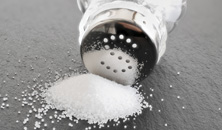 Preservation, processing, preparationLimit consumption of saltAvoid mouldy cereals (grains) or pulses (legumes)
Personal recommendations
Avoid salt-preserved, salted, or salty foods; preserve foods without using salt.
Limit consumption of processed foods with added salt to ensure an intake of <6 g (2.4 g sodium) a day
Do not eat mouldy cereals (grains) or pulses (legumes)
Dietary supplementsAim to meet nutritional needs through diet alone
Personal recommendationsDietary supplements are not recommended for cancer prevention
Breast feeding
BreastfeedingMothers to breastfeed; children to be breastfed
Personal recommendations
Aim to breastfeed infants exclusively up to 6 months and continue with complementary feeding thereafter
Cancer survivors
Cancer survivors
Cancer survivorsFollow the recommendations for cancer prevention
Personal recommendations
All cancer survivors should receive nutritional care from an appropriately trained professional.
If able to do so, and unless otherwise advised, aim to follow the recommendations for diet, healthy weight, and physical activity
1. Cancer survivors are people who are living with a diagnosis of cancer, including those who have recovered from the disease
 2. This recommendation does not apply to those who are undergoing active treatment, subject to the qualifications in the text 
3. This includes all cancer survivors, before, during, and after active treatment.
notes
Normal (or healthy) weight correspond to a body mass index between 18.5 and 24.9 kg/m2.
Examples of light physical activity are walking slowly, light gardening, housework. 
examples of moderate activities are walking briskly, cycling, dancing, swimming .
 vigorous activities (running, tennis and football)
Energy-dense foods are defined as those with an energy content of more than about 225–275 kcal/g.
Sugary drinks refer to drinks with added sugars. Fruit juices should    also be limited
“Fast foods” refer to readily available convenience foods that tend to be energy-dense and are frequently consumed in large portions.






Source: Food, Nutrition, Physical Activity and the Prevention of Cancer: a Global Perspective
. Benefits for cancer prevention
There is evidence that diets characterised by high intake of plant foods (fruits, vegetables, pulses and whole-grain foods), low intake of red and processed meats, low intake of sugary foods, and avoidance of high salt intake are related to a lower risk of several cancers
is associated with a reduction in overall cancer risk (5% risk reduction for adherence to each additional recommendation), with the largest reductions for stomach, endometrial, oesophageal, colorectal, and mouth, pharynx, and larynx cancers (12–16% risk reductions) .
Benefits on cancer prognosis
Recent reviews have shown that diet may modify biomarkers of cancer progression in individuals who have been treated for cancer
EUROPEAN CODE AGAINST CANCER
12 ways to reduce your cancer risk
1. Do not smoke. Do not use any form of tobacco
2. Make your home smoke free. Support smoke-free policies in your workplace
3. Take action to be a healthy body weight
4. Be physically active in everyday life. Limit the time you spend sitting
5. Have a healthy diet:
 • Eat plenty of whole grains, pulses, vegetables and fruits
 • Limit high-calorie foods (foods high in sugar or fat) and avoid sugary drinks
 • Avoid processed meat; limit red meat and foods high in salt
6. If you drink alcohol of any type, limit your intake. Not drinking alcohol is better for cancer prevention
7. Avoid too much sun, especially for children. Use sun protection. Do not use sunbeds
8. In the workplace, protect yourself against cancer-causing substances by following health and safety instructions
9. Find out if you are exposed to radiation from naturally high radon levels in your home; take action to reduce high radon levels
10. For women: Breastfeeding reduces the mother's cancer risk. If you can, breastfeed your baby
 • Hormone replacement therapy (HRT) increases the risk of certain cancers. Limit use of HRT
11. Ensure your children take part in vaccination programmes for:
 • Hepatitis B (for newborns)
 • Human papillomavirus (HPV) (for girls)
12. Take part in organised cancer screening programmes for:
 • Bowel cancer (men and women)
 • Breast cancer (women)
• Cervical cancer (women)
عليك بالاستماع اذا
رغبت أن تسمع
..جون وودن
شكرا لاستماعكم